CSE 331
Spring 2025
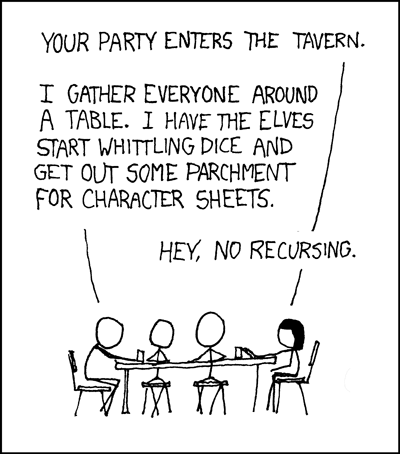 Tail Recursion I
Matt Wang
xkcd #244
& Ali, Alice, Andrew, Anmol, Antonio, Connor, Edison, Helena, Jonathan, Katherine, Lauren, Lawrence, Mayee, Omar, Riva, Saan, and Yusong
Administrivia (05/09)
HW6 is out!
note: will quickly wrap up one last Topic 6 example, then move on to Topic 7
this example is very relevant to your HW :)
2
Local Variable Mutation & Memory Use
With only straight-line code & conditionals…
it seems like it saves memory
but it does not (compiler would fix anyway)

With loops…
it really does save memory
no improvement in running time
but loops cannot be used in all cases
some problems really do require more memory

When can loops be used and when not?
3
Sum of List: Recursive Math vs Iterative Code
Recursive function to calculate sum of list

	 sum(nil)		:= 0
	 sum(x :: L)	:= x + sum(L)

Loop to calculate sum of a list

{{ L = L0 }}
let s: bigint = 0n;
{{ Inv: sum(L0) = s + sum(L) }}
while (L.kind !== "nil") {
  s = s + L.hd;
  L = L.tl;
}
{{ s = sum(L0) }}
Recursion can be directly
translated into code
4
Sum of List: Recursion vs Loops, in Code
Loop

{{ L = L0 }}
let s: bigint = 0n;
{{ Inv: sum(L0) = s + sum(L) }}
while (L.kind !== "nil") {
  s = s + L.hd;
  L = L.tl;
}
{{ s = sum(L0) }}
Recursion

const sum = (L: List): bigint => {

  if (L.kind === "nil") {
    return 0n;
  } else {
    return L.hd + sum(L.tl);
  }
}
Both run in O(n) time where n = len(L)
Loop uses O(1) extra memory, but right does not…
5
Recursive Version of Sum
const sum = (L: List): bigint => {

1  if (L.kind === "nil") {
2    return 0n;
3  } else {
4    return L.hd + sum(L.tl);
5  }
}
L = nil
line 2
returns 0
L = 3 :: nil
line 4
returns 3
L = 2 :: 3 :: nil
line 4
List of length 3 takes 4 calls
List of length n takes n+1 calls.
returns 5
L = 1 :: 2 :: 3 :: nil
line 4
Call uses O(n) memory,
where n = len(L)
returns 6
… sum(1 :: 2 :: 3 :: nil) …
6
How much does space efficiency matter?
In principle, this extra memory usually not a problem
O(n) time is usually the more important constraint

In practice, sometimes we are memory constrained
in the browser, sum(L) exceeds stack size at len(L) = 10,000

Loops ≫ Recursion?

Nope!
Loops do not always use less memory.
Recursion can solve more problems than loops.
Extra memory use pays for some other benefits.
7
Another Sum of the Values in a List
Saw another summation function in Topic 5 Extras

	 sum-acc(nil, r)	:= r
	 sum-acc(x :: L, r)	:= sum-acc(L, x + r)

Translates to the following code

const sum_acc = (L: List, r: bigint): bigint => {

  if (L.kind === "nil") {
    return r;
  } else {
    return sum_acc(L.tl, L.hd + r);
  }
}
8
Tail-Recursive Version of Sum
const sum_acc =
  (L: List, r: bigint): bigint => {

1  if (L.kind === "nil") {
2    return r;
3  } else {
4    return sum_acc(L.tl, L.hd + r);
5  }
}
L = nil
r = 6
line 2
returns 6
L = 3 :: nil
r = 3
line 4
returns 6
L = 2 :: 3 :: nil
r = 1
line 4
This is a "tail call" and "tail recursion".
Same return value means no need
to remember where we were.
returns 6
L = 1 :: 2 :: 3 :: nil
r = 0
line 4
No need to keep stack old frames!
Tail call optimization reuses them…
returns 6
… sum_acc(1 :: 2 :: 3 :: nil, 0) …
9
Tail-Recursive Version of Sum, Optimized
const sum_acc =
  (L: List, r: bigint): bigint => {

1  if (L.kind === "nil") {
2    return r;
3  } else {
4    return sum_acc(L.tl, L.hd + r);
5  }
}
L = nil
r = 6
line 2
L = 3 :: nil
r = 3
line 4
L = 2 :: 3 :: nil
r = 1
line 4
L = 1 :: 2 :: 3 :: nil
r = 0
line 4
Tail call optimization reuses
stack frames so only O(1) memory
returns 6
What does this look like?
A loop!
… sum_acc(1 :: 2 :: 3 :: nil, 0) …
sum_acc calculates the same values
in the same order as the loop
10
Tail-Call Optimization
Tail-call optimization turns tail recursion into a loop

Functional languages implement tail-call optimization
standard feature of such languages
you don't write loops; you write tail recursive functions

More on JS & tail-calls in a moment! But first…
11
Think-Pair-Share: Leaf Me Alone
Is this function tail-recursive?

type Tree = 
{ kind: "leaf", value: bigint } |
{ kind: "branch", left: Tree, right: Tree };

const f = (node: Tree): bigint => {
  if (node.kind === "leaf") {
    return node.value;
  } else {
    return f(node.left) + f(node.right);
  }
}
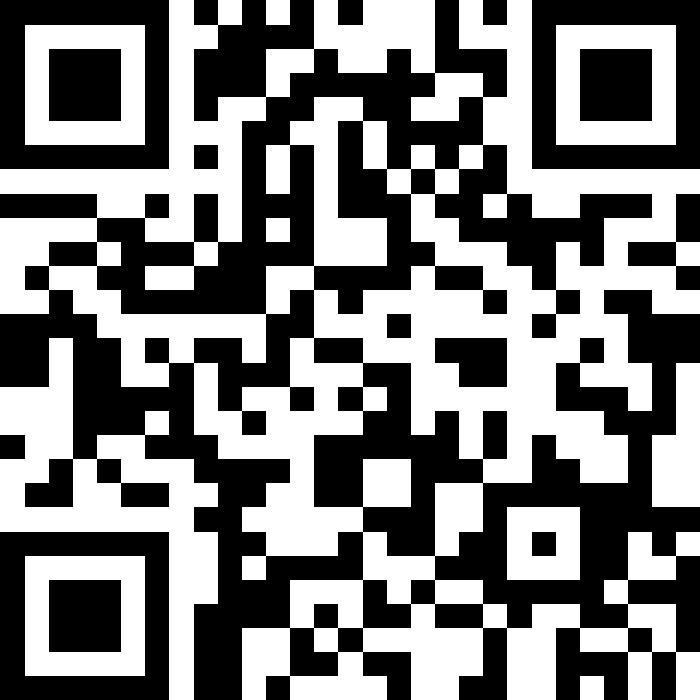 sli.do #cse331
No! The last thing we do is add!
12
Think-Pair-Share: Tail Me Later
Is this function tail-recursive?

const g = (a: List<bigint>, b: List<bigint>): boolean => {
  if (a === nil && b === nil) {
    return true;
  }
	if (a === nil || b === nil) {
    return false;
  }
  if (a.hd !== b.hd) {
    return false;
  }
  return g(a.tl, b.tl);
}
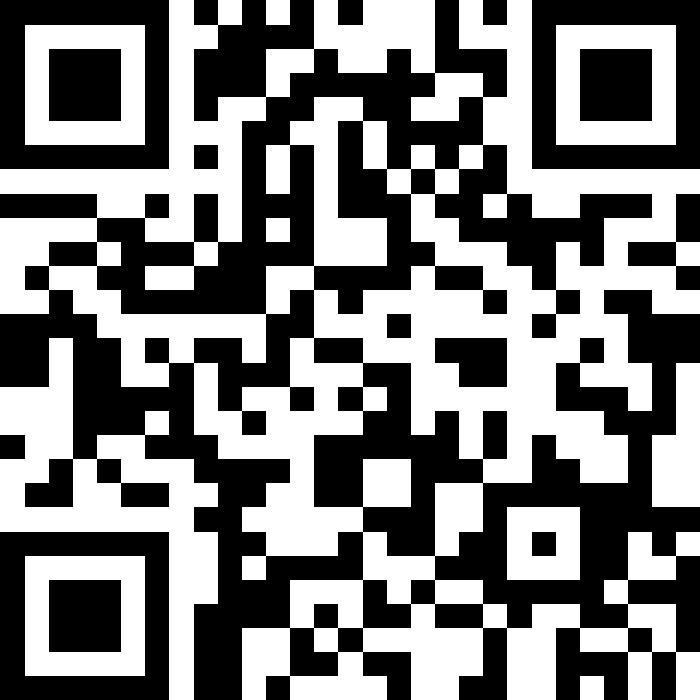 sli.do #cse331
Yes! The last thing we do is return!
13
Think-Pair-Share: Be Mean or Be Square
Is this function tail-recursive?

const h = (a: List<number>, acc: number): number => {
  if (a === nil) {
    return Math.sqrt(acc);
  }
  return h(		 a.tl,
			acc + Math.pow(a.hd, 2));
}
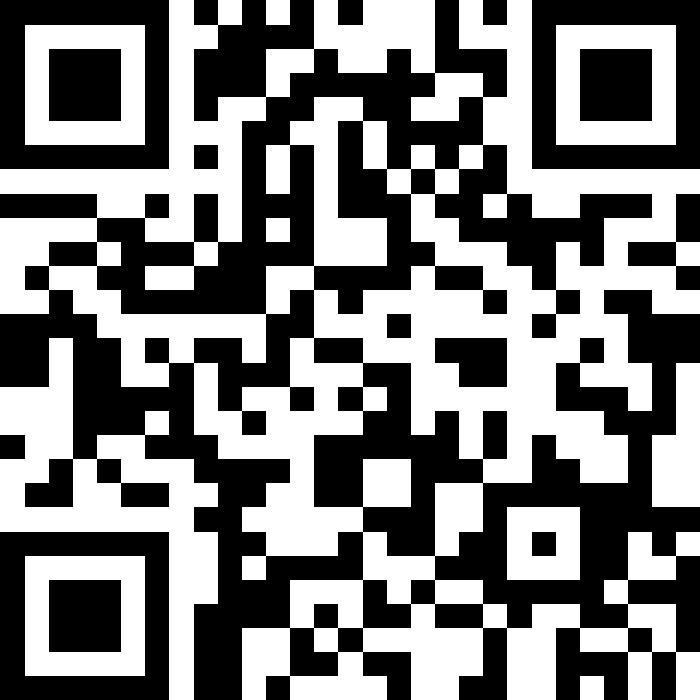 sli.do #cse331
Yes! The last thing we do is return!
14
Aside: Tail-Call Optimization & JavaScript
technically, JavaScript’s spec since ~ 2015 (TC39 v6) says it should have tail-call optimization (TCO), but…
Chrome added tail-call optimization… then undid it!*
other major browsers (e.g. Firefox) never implemented it!
one reason: loops / tail-call optimization have downsides (more later today …)
in 2025,
Safari’s engine (WebKit) supports TCO, as do derivative runtimes (e.g. Bun, which uses JavaScriptCore)
Chrome has put forward a (mostly-inactive) proposal for opt-in (explicit) TCO; it has a long and hotly debated history
Firefox does not have TCO
tl;dr: you probably can’t rely on it for browser apps
15
Loops vs Tail Recursion
Ordinary Loops   ≤   Tail Recursion  (with tail-call optimization)

Tail recursion can solve all problems loop can
any loop can be translated to tail recursion
both use O(1) memory with tail-call optimization

Translation is simple and important to understand

Tells us that Ordinary Loops ≪ Recursion
correspond to the special case of tail recursion
16
Loop to Tail Recursion (1/2)
const myLoop = (R: List): T => {
  let s = f(R);
  while (R.kind !== "nil") {
    s = g(s, R.hd);
    R = R.tl;
  }
  return h(s);
};

Tail-recursive function that does same calculation:

	my-acc(nil, s)		:= h(s)					after loop
	my-acc(x :: L, s)	:= my-acc(L, g(s, x))		loop body

	my-func(L)	:= my-acc(L, f(L))				before loop
{{ Inv: my-acc(R0, s0) = my-acc(R, s) }}
17
Loop to Tail Recursion (2/2)
const myLoop = (R: List): T => {
  let s = f(R);

  while (R.kind !== "nil") {
    s = g(s, R.hd);
    R = R.tl;
  }
  return h(s);
};

Tail-recursive function that does same calculation:

	my-acc(nil, s)		:= h(s)					after loop
	my-acc(x :: L, s)	:= my-acc(L, g(s, x))		loop body

	my-func(L)	:= my-acc(L, f(L))				before loop
Inv formalizes the fact thatwe loop on tail recursion
{{ Inv: my-acc(R0, s0) = my-acc(R, s) }}
recursive cases (tail calls)
base cases
18
Example 1: Iterative Sum to Tail Recursion (1/2)
const sumLoop = (R: List): bigint => {
  let s = 0;
  while (R.kind !== "nil") {
    s = s + R.hd;
    R = R.tl;
  }
  return s;
};

Tail-recursive function that does same calculation:

	sum-acc(nil, s)	:= h(s)					h(s) → s
	sum-acc(x :: L, s)	:= my-acc(L, g(s, x))		g(s, x) → s + x

	sum-func(L)	:= my-acc(L, f(L))				f(L) → 0
19
Example 1: Iterative Sum to Tail Recursion (2/2)
const sumLoop = (R: List): bigint => {
  let s = 0;
  while (R.kind !== "nil") {
    s = s + R.hd;
    R = R.tl;
  }
  return s;
};

Tail-recursive function that does same calculation:

	sum-acc(nil, s)	:= s
	sum-acc(x :: L, s)	:= sum-acc(L, s + x)

	sum-func(L)	:=  sum-acc(L, 0)
{{ Inv: sum-acc(R0, s0) = sum-acc(R, s) }}
20
Example 2: Iterative Max Value in a List (1/2)
const maxLoop = (R: List): bigint => {
  if (R.kind === "nil") throw …
  let s = R.hd;
  R = R.tl;
  while (R.kind !== "nil") {
    if (R.hd > s)
      s = R.hd;
    R = R.tl;
  }
  return s;
};
maxLoop(1 :: 3 :: 4 :: 2 :: nil)
21
Example 2: Iterative Max Value in a List (2/2)
const maxLoop = (R: List): bigint => {
  if (R.kind === "nil") throw …
  let s = R.hd;
  R = R.tl;
  while (R.kind !== "nil") {
    if (R.hd > s)
      s = R.hd;
    R = R.tl;
  }
  return s;
};
maxLoop(1 :: 3 :: 4 :: 2 :: nil)
22
Example 2: Tail-Recursive Max Value in a List (1/3)
const maxLoop = (R: List): bigint => {
  if (R.kind === "nil") throw …
  let s = R.hd;
  R = R.tl;
  while (R.kind !== "nil") {
    if (R.hd > s)
      s = R.hd;
    R = R.tl;
  }
  return s;
};


	max-acc(nil, s)	:= h(s)					h(s) → s
	max-acc(x :: L, s)	:= max-acc(L, g(s, x))		g(s, x) → x  if  x > s
													s  if  x ≤ s

	max-func(L)	:= max-acc(L, f(L))			f(L) → L.hd  if  L ≠ nil
23
Example 2: Tail-Recursive Max Value in a List (2/3)
const maxLoop = (R: List): bigint => {
  if (R.kind === "nil") throw …
  let s = R.hd;
  R = R.tl;
  while (R.kind !== "nil") {
    if (R.hd > s)
      s = R.hd;
    R = R.tl;
  }
  return s;
};

	max-acc(nil, s)	:= s
	max-acc(x :: L, s)	:= max-acc(L, x)		if x > s
	max-acc(x :: L, s)	:= max-acc(L, s)		if x ≤ s

	max-func(nil)		:= undefined
	max-func(x ::L)	:= max-acc(L, x)
{{ Inv: max-acc(R0, s0) = max-acc(R, s) }}
24
Example 2: Tail-Recursive Max Value in a List (3/3)
const maxLoop = (R: List): bigint => {
  if (R.kind === "nil") throw …
  let s = R.hd;
  R = R.tl;
  while (R.kind !== "nil") {
    if (R.hd > s)
      s = R.hd;
    R = R.tl;
  }
  return s;
};

max-acc(nil, s)	:= s
max-acc(x :: L, s)	:= max-acc(L, x)	if x > s
max-acc(x :: L, s)	:= max-acc(L, s)	if x ≤ s

max-func(nil)		:= undefined
max-func(x ::L)	:= max-acc(L, x)
max-func(1 :: 3 :: 4 :: 2 :: nil)
max-func(1 :: 3 :: 4 :: 2 :: nil)
  = max-acc(3 :: 4 :: 2 :: nil, 1)	def of …
  = max-acc(4 :: 2 :: nil, 3)		(since 3 > 1)
  = max-acc(2 :: nil, 4)			(since 4 > 3)
  = max-acc(nil, 4)				(since 2 ≤ 4)
  = 4
25
Loops vs Tail Recursion in Math
Tail recursion gives nicer notation for loop operation










Loops are hard to describe with math
math never mutates anything, so loops are not a good fit
tail recursive notation shows loop operation in calculation block
maxLoop(1 :: 3 :: 4 :: 2 :: nil)
max-func(1 :: 3 :: 4 :: 2 :: nil)
max-func(1 :: 3 :: 4 :: 2 :: nil)
  = max-acc(3 :: 4 :: 2 :: nil, 1)	def of …
  = max-acc(4 :: 2 :: nil, 3)		(since 3 > 1)
  = max-acc(2 :: nil, 4)			(since 4 > 3)
  = max-acc(nil, 4)				(since 2 ≤ 4)
  = 4
26
Loops vs Tail Recursion as a Tradeoff
Ordinary oops use less memory than(non-tail) recursion

This is a tradeoff
save memory at the loss of information…
27
“Pausing” Iterative Max Value in a List (1/2)
const maxLoop = (R: List): bigint => {
1 if (R.kind === "nil") throw …
2 let s = R.hd;
3 R = R.tl;
4 while (R.kind !== "nil") {
5   if (R.hd > s)
6     s = R.hd;
7   R = R.tl;
8 }
9 return s;
};
Suppose we are at line 5
with R = 4 :: 2 :: nil and s = 3
Could have started out with…
R = 1 :: 3 :: 4 :: 2 :: nil
R = 3 :: 4 :: 2 :: nil
R = 0 :: 1 :: 3 :: 3 :: 1 :: 1 :: 1 :: 0 :: 4 :: 2 :: nil
…
Could have been one of infinitely many lists!
28
“Pausing” Iterative Max Value in a List (2/2)
const maxLoop = (R: List): bigint => {
1 if (R.kind === "nil") throw …
2 let s = R.hd;
3 R = R.tl;
4 while (R.kind !== "nil") {
5   if (R.hd > s)
6     s = R.hd;
7   R = R.tl;
8 }
9 return s;
};
Suppose we are at line 4
with R = 4 :: 2 :: nil and s = 3
Could have been one of infinitely many lists!
Is there a situation where knowing
how we got to a line is important?
It matters when debugging!
Loop saves memory at the cost of harder debugging.
This is why (I think) Chrome removed the optimization.
29
Key Takeaways
Any loop can be translated to tail recursion
they describe the same calculation
tail recursive version is a loop (with tail call optimization)
tail recursive notation is also useful for analyzing the loop

Ordinary loops are strictly less powerful than recursion
not all recursive functions can be written as tail recursion
many problems cannot be solved in O(1) memory
e.g., tree traversals require extra space
many (most?) list operations require extra space

Ordinary loops save memory but are harder to debug
information thrown away tells you how you got there
30
CSE 331
Spring 2025
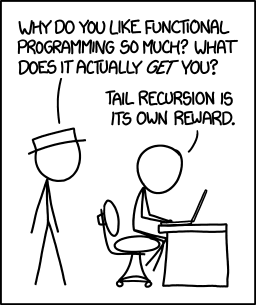 Tail Recursion II
Matt Wang
xkcd #1270
& Ali, Alice, Andrew, Anmol, Antonio, Connor, Edison, Helena, Jonathan, Katherine, Lauren, Lawrence, Mayee, Omar, Riva, Saan, and Yusong
Administrivia (05/12)
New: math conventions page
nothing should come as a surprise
Work-in-progress – please give us feedback!
32
Recall: Key Takeaways
Any loop can be translated to tail recursion
they describe the same calculation
tail recursive version is a loop (with tail call optimization)
tail recursive notation is also useful for analyzing the loop

Ordinary loops are strictly less powerful than recursion
“ordinary loops” being loops with constant memory
not all recursive functions can be written as tail recursion
many problems cannot be solved in O(1) memory
e.g., tree traversals require extra space
many (most?) list operations require extra space

Ordinary loops save memory but are harder to debug
information thrown away tells you how you got there
33
Recall: Loop to Tail Recursion
const myLoop = (R: List): T => {
  let s = f(R);

  while (R.kind !== "nil") {
    s = g(s, R.hd);
    R = R.tl;
  }
  return h(s);
};

Tail-recursive function that does same calculation:

	my-acc(nil, s)		:= h(s)					after loop
	my-acc(x :: L, s)	:= my-acc(L, g(s, x))		loop body

	my-func(L)	:= my-acc(L, f(L))				before loop
Inv formalizes the fact thatwe loop on tail recursion
{{ Inv: my-acc(R0, s0) = my-acc(R, s) }}
recursive cases (tail calls)
base cases
34
Ordinary Loop & Recursion Equivalence
Ordinary Loops   ≈   Tail Recursion (with tail-call optimization)

Can solve exactly the same problems
can translate any loop to tail recursion
can translate any tail recursive function to an ordinary loop

Translation is simple and important to understand
do this if your recursion runs out of stack space in Chrome

Let's look at an example…
35
Faster Len
len(nil)		:= 0
	len(x :: L)	:= 1 + len(L)

	len-acc(nil, r)  	:= r
	len-acc(x :: L, r)	:= len-acc(L, r + 1)

Both versions are recursive and O(n) time
second version is tail recursive

Can show that len-acc(S, r) = len(S) + r
proved by structural induction
tells us that len-acc(S, 0) = len(S)
36
Translating Faster Len to a Loop
len-acc(nil, r)  	:= r
	len-acc(x :: L, r)	:= len-acc(L, r + 1)

Could implement len-acc with a loop as:

const len_acc = (S: List, r: bigint): bigint => {
  {{ Inv: len-acc(S0, r0) = len-acc(S, r) }}
  while (S.kind !== "nil") {
    r = r + 1;
    S = S.tl;
  }
  return r;
};

clear that the invariant holds initially
recursive cases (tail calls)
base cases
37
Proving len_acc Correct (1/4)
len-acc(nil, r)  	:= r
	len-acc(x :: L, r)	:= len-acc(L, r + 1)

Could implement len-acc with a loop as:

const len_acc = (S: List, r: bigint): bigint => {
  {{ Inv: len-acc(S0, r0) = len-acc(S, r) }}
  while (S.kind !== "nil") {
    r = r + 1;
    S = S.tl;
  }
  {{ len-acc(S0, r0) = len-acc(S, r) and S = nil }}
  {{ len-acc(S0, r0) = r }}
  return r;
};
len-acc(S0, r0)	 = len-acc(S, r)
			 = len-acc(nil, r)	since S = nil
			 = r				def of len-acc
38
Proving len_acc Correct (2/4)
len-acc(nil, r)  	:= r
	len-acc(x :: L, r)	:= len-acc(L, r + 1)

Could implement len-acc with a loop as:

const len_acc = (S: List, r: bigint): bigint => {
  {{ Inv: len-acc(S0, r0) = len-acc(S, r) }}
  while (S.kind !== "nil") {
    {{ len-acc(S0, r0) = len-acc(S, r) and S = S.hd :: S.tl }}
    r = r + 1;
    S = S.tl;
    {{ len-acc(S0, r0) = len-acc(S, r) }}
  }
  return r;
};
39
Proving len_acc Correct (3/4)
len-acc(nil, r)  	:= r
	len-acc(x :: L, r)	:= len-acc(L, r + 1)

Could implement len-acc with a loop as:

const len_acc = (S: List, r: bigint): bigint => {
  {{ Inv: len-acc(S0, r0) = len-acc(S, r) }}
  while (S.kind !== "nil") {
    {{ len-acc(S0, r0) = len-acc(S, r) and S = S.hd :: S.tl }}
    {{ len-acc(S0, r0) = len-acc(S.tl, r + 1) }}
    r = r + 1;
    S = S.tl;
    {{ len-acc(S0, r0) = len-acc(S, r) }}
  }
  return r;
};
40
Proving len_acc Correct (4/4)
len-acc(nil, r)  	:= r
	len-acc(x :: L, r)	:= len-acc(L, r + 1)

Could implement len-acc with a loop as:

const len_acc = (S: List, r: bigint): bigint => {
  {{ Inv: len-acc(S0, r0) = len-acc(S, r) }}
  while (S.kind !== "nil") {
    {{ len-acc(S0, r0) = len-acc(S, r) and S = S.hd :: S.tl }}
    {{ len-acc(S0, r0) = len-acc(S.tl, r + 1) }}
    r = r + 1;
    S = S.tl;
  }
  return r;
};
len-acc(S0, r0)
  = len-acc(S, r)
  = len-acc(S.hd :: S.tl, r)	since S = S.hd :: S.tl
  = len-acc(S.tl, r + 1)		def of len-acc
41
Generallizing Tail Recursion to a Loop (1/2)
sum-acc(nil, r)  	:= r
	sum-acc(x :: L, r)	:= sum-acc(L, x + r)

Two types of rules in the definition
base case: calculate an answer from the argument
recursive case: recurses with new arguments
tail recursion requires that we return whatever that call returns
42
Generallizing Tail Recursion to a Loop (2/2)
f(… p1 ..., r)	:= …
…
f(… pn ..., r)	:= …

f(… q1 ..., r)	:= f(…)
…
f(… qn ..., r)	:= f(…)

Tail-recursive function becomes a loop:

// Inv: f(args0) = f(args)
while (args /* match some q pattern */) {
  args = /* right-side of appropriate q pattern */;
}
return /* right-side of appropriate p pattern */;
base cases
recursive cases (tail calls only)
43
Rewriting the Invariant (1/3)
// Inv: sum-acc(S0, r0) = sum-acc(S, r)
  while (S.kind !== "nil") {
    r = S.hd + r;
    S = S.tl;
  }
  return r;

This is the most direct invariant
says answer with current arguments is the original answer
shows that this implements sum-acc but not sum

Can be rewritten to show it implements sum
use the relationship we proved between sum-acc and sum
44
Rewriting the Invariant (2/3)
// Inv: sum-acc(S0, r0) = sum-acc(S, r)

Can be rewritten using sum-acc(S, r) = sum(S) + r

  // Inv: sum(S0) + r0 = sum(S) + r

Can use the fact that we set the initial value of r

  let r = 0;
  // Inv: sum(S0) = sum(S) + r
45
Rewriting the Invariant (3/3)
sum(nil)		:= 0
	sum(x :: L)	:= x + sum(L)

Final version of the loop:

  let r = 0;
  // Inv: sum(S0) = sum(S) + r
  while (S.kind !== "nil") {
    r = S.hd + r;
    S = S.tl;
  }
  return r;

Erased all evidence of our tail recursive version ;)
will practice this on the homework
46
Worked Example: Last Element (1/4)
last(nil)			:= undefined
	last(x :: nil)		:= x
	last(x :: y :: L)		:= last(y :: L)

Returns the last element of the list
only defined if the list is non-empty
otherwise, there is no last element

This is already tail recursive
so we can translate it into a loop…
47
Worked Example: Last Element (2/4)
last(nil)			:= undefined
	last(x :: nil)		:= x
	last(x :: y :: L)		:= last(y :: L)

Translate to a loop:

// @param S a non-empty list
const last = (S: List) => bigint {
  // Inv: last(S0) = last(S)
  while (args /* match some recursive pattern */) {
    args = /* right-side of recursive pattern */;
  }
  return /* right-side of base case pattern */;
};
tail recursive case
48
Worked Example: Last Element (3/4)
last(nil)			:= undefined
	last(x :: nil)		:= x
	last(x :: y :: L)		:= last(y :: L)

Translate to a loop:

// @param S a non-empty list
const last = (S: List) => bigint {
  // Inv: last(S0) = last(S)
  while (S.kind !== "nil" && S.tl.kind !== "nil") {
    S = S.tl;
  }
  return /* right-side of base case pattern */;
};
base cases
tail recursive case
49
Worked Example: Last Element (4/4)
last(nil)			:= undefined
	last(x :: nil)		:= x
	last(x :: y :: L)		:= last(y :: L)

Translate to a loop:

// @param S a non-empty list
const last = (S: List) => bigint {
  // Inv: last(S0) = last(S)
  while (S.kind !== "nil" && S.tl.kind !== "nil") {
    S = S.tl;
  }
  if (S.kind === "nil")
    throw new Error("no last element!");
  return S.hd;
};
base cases
tail recursive case
50
Reversing a List
Mathematical definition of rev(S)

	 rev(nil)		:=  nil				 	
	 rev(x :: L)	:=  rev(L) ⧺ [x]

note that rev uses concat (⧺) as a helper function
reverse this too
2
1
3
move 1 to end
51
Reversing a List (Slowly)
rev(nil)		:= nil
	rev(x :: L)	:= rev(L) ⧺ [x]

This correctly reverses a list but is slow
concat takes ϴ(n) time, where n is length of L
n calls to concat takes ϴ(n2) time

Can we do this faster?
yes, but we need a helper function
52
Tracing Through Faster List Reversal (1/4)
Helper function rev-acc(S, R) for any S, R : List

	rev-acc(nil, R)	:=  R
	rev-acc(x :: L, R)	:=  rev-acc(L, x :: R)
(
)
rev-acc
3
1
2
nil
nil
,
53
Tracing Through Faster List Reversal (2/4)
Helper function rev-acc(S, R) for any S, R : List

	rev-acc(nil, R)	:=  R
	rev-acc(x :: L, R)	:=  rev-acc(L, x :: R)
(
)
rev-acc
3
1
2
nil
nil
,
(
)
= rev-acc
1
3
2
nil
nil
,
54
Tracing Through Faster List Reversal (3/4)
Helper function rev-acc(S, R) for any S, R : List

	rev-acc(nil, R)	:=  R
	rev-acc(x :: L, R)	:=  rev-acc(L, x :: R)
(
)
rev-acc
3
1
2
nil
nil
,
(
)
= rev-acc
1
3
2
nil
nil
,
)
(
= rev-acc
1
2
3
nil
nil
,
55
Tracing Through Faster List Reversal (4/4)
Helper function rev-acc(S, R) for any S, R : List

	rev-acc(nil, R)	:=  R
	rev-acc(x :: L, R)	:=  rev-acc(L, x :: R)
(
)
rev-acc
3
1
2
nil
nil
,
(
)
= rev-acc
1
3
2
nil
nil
,
)
(
= rev-acc
1
2
3
nil
nil
,
)
(
1
3
2
= rev-acc
nil
nil
,
56
Reversing a List Quickly: Proof Setup (1/3)
rev(nil)		:= nil
	rev(x :: L)	:= rev(L) ⧺ [x]

	rev-acc(nil, R)	:=  R
	rev-acc(x :: L, R)	:=  rev-acc(L, x :: R)

To show the relationship between rev and rev-acc,we need a few properties of concat (⧺):

	A ⧺ [] = A							Identity
	A ⧺ (B ⧺ C) = (A ⧺ B) ⧺ C				Associativity

both are familiar properties for numbers and strings
these say the same facts hold for lists with "⧺"
these and other properties of ⧺ are mentioned in the notes on lists
57
Reversing a List Quickly: Proof Setup (2/3)
rev(nil)		:= nil
	rev(x :: L)	:= rev(L) ⧺ [x]

	rev-acc(nil, R)	:=  R
	rev-acc(x :: L, R)	:=  rev-acc(L, x :: R)

The general relationship between the two is this:

	rev-acc(S, R) = rev(S) ⧺ R				Lemma

same issue arose with sum-acc
there we had: 	 sum-acc(S, r) = sum(S) + r

need to explain the role of the "accumulator variable" also
58
Reversing a List Quickly: Proof Setup (3/3)
rev(nil)		:= nil
	rev(x :: L)	:= rev(L) ⧺ [x]

	rev-acc(nil, R)	:=  R
	rev-acc(x :: L, R)	:=  rev-acc(L, x :: R)

The general relationship between the two is this:

	rev-acc(S, R) = rev(S) ⧺ R				Lemma

This shows us that rev(S) = rev-acc(S, [])

		rev-acc(S, [])	= rev(S) ⧺ []				Lemma
					= rev(S)
59
Proving Helper Lemma: Base Case (1/2)
rev-acc(nil, R)	:=  R
	rev-acc(x :: L, R)	:=  rev-acc(L, x :: R)

Prove that rev-acc(S, R) = rev(S) ⧺ R
prove by induction on S (so R remains a variable)

Base Case (nil):

	rev-acc(nil, R)	=
					

					= concat(rev(nil), R)
concat(nil, R)	:=  R
       concat(x :: L, R)	:=  x :: concat(L, R)
rev(nil)	:=  nil
	        rev(x :: L)	:= rev(L) ⧺ [x]
60
Proving Helper Lemma: Base Case (2/2)
rev-acc(nil, R)	:=  R
	rev-acc(x :: L, R)	:=  rev-acc(L, x :: R)

Prove that rev-acc(S, R) = rev(S) ⧺ R
prove by induction on S (so R remains a variable)

Base Case (nil):

	rev-acc(nil, R)	= R							def of rev-acc
					= concat(nil, R)				def of concat
					= concat(rev(nil), R)			def of rev
concat(nil, R)	:=  R
       concat(x :: L, R)	:=  x :: concat(L, R)
rev(nil)	:=  nil
	        rev(x :: L)	:= rev(L) ⧺ [x]
61
Proving Helper Lemma: Inductive Step (1/2)
rev-acc(nil, R)	:=  R
	rev-acc(x :: L, R)	:=  rev-acc(L, x :: R)

Prove that rev-acc(S, R) = concat(rev(S), R)
Inductive Hypothesis: assume that rev-acc(L, R) = concat(rev(L), R) for any R
Inductive Step (x :: L):

rev-acc(x :: L, R)	=
					
					
					
					
					= concat(rev(x :: L), R)
concat(nil, R)	:=  R
       concat(x :: L, R)	:=  x :: concat(L, R)
rev(nil)	:=  nil
	        rev(x :: L)	:= rev(L) ⧺ [x]
62
Proving Helper Lemma: Inductive Step (2/2)
rev-acc(nil, R)	:=  R
	rev-acc(x :: L, R)	:=  rev-acc(L, x :: R)

Prove that rev-acc(S, R) = concat(rev(S), R)
Inductive Hypothesis: assume that rev-acc(L, R) = concat(rev(L), R) for any R
Inductive Step (x :: L):

rev-acc(x :: L, R)		= rev-acc(L, x :: R)				def of rev-acc
					= concat(rev(L), x :: R)			Ind. Hyp.
					= rev(L) ⧺ (x :: R)
					= rev(L) ⧺ (x :: concat(nil, R))	def of concat
					= rev(L) ⧺ ([x] ⧺ R)			def of concat
					= (rev(L) ⧺ [x]) ⧺ R			assoc. of ⧺
					= concat(rev(L) ⧺ [x], R)
					= concat(rev(x :: L), R)			def of rev
concat(nil, R)	:=  R
       concat(x :: L, R)	:=  x :: concat(L, R)
rev(nil)	:=  nil
	        rev(x :: L)	:= rev(L) ⧺ [x]
63
Implementing rev-acc as a Loop
rev-acc(nil, R)	:=  R
	rev-acc(x :: L, R)	:=  rev-acc(L, x :: R)

Tail-recursive function becomes a loop:

  // Inv: rev-acc(S0, R0) = rev-acc(S, R)
  while (S.kind !== "nil") {
    R = cons(S.hd, R);
    S = S.tl;
  }
  return R;

Now, use this to calculate rev(S) = rev-acc(S, nil)
how do we implement this?
64
Tightening the Loop Invariant
rev-acc(nil, R)	:=  R
	rev-acc(x :: L, R)	:=  rev-acc(L, x :: R)

Calculate rev(S) with loop:

const rev = (S: List): List => {
  let R = nil;
  // Inv: rev-acc(S0, R0) = rev-acc(S, R)
  while (S.kind !== "nil") {
    R = cons(S.hd, R);
    S = S.tl;
  }
  return R;
}
Invariant still mentions rev-acc
Destroy the evidence!
rev-acc(S, R) = rev(S) ⧺ R
65
Tightening the Invariant Some More…
rev-acc(nil, R)	:=  R
	rev-acc(x :: L, R)	:=  rev-acc(L, x :: R)

Calculate rev(S) with loop:

const rev = (S: List): List => {
  let R = nil;
  // Inv: rev(S0) ++ R0 = rev(S) ++ R
  while (S.kind !== "nil") {
    R = cons(S.hd, R);
    S = S.tl;
  }
  return R;
}
We know  R0 = []
And  rev(S) ⧺ [] = rev(S)
66
Finalized Loop Version of rev-acc
rev-acc(nil, R)	:=  R
	rev-acc(x :: L, R)	:=  rev-acc(L, x :: R)

Calculate rev(S) with loop:

const rev = (S: List): List => {
  let R = nil;
  // Inv: rev(S0) = rev(S) ++ R
  while (S.kind !== "nil") {
    R = cons(S.hd, R);
    S = S.tl;
  }
  return R;
}
Options for proving correctness:

Prove relationship btw two recursive functions.Then, implement tail recursion with template.

Prove loop correct with Floyd logic.
67
Zooming out on Loops & Recursion
Ordinary loops are a special case of recursion
recursion is more powerful
recursion is necessary in many cases (e.g., tree traversals)
even most list functions require extra space

Likely lingering questions…
does this conversion work for all list functions?
what about functions on other data types?
what kinds of problems can neither really solve?
68
"Bottom Up" Functions on Lists (1/4)
twice(nil)	:=  nil
	twice(x :: L)	:=  (2x) :: twice(L)

The opposite of "tail recursion" is purely "bottom up"
tail recursion does the work "top down"
all the work is done as we move down the list
this definition is "bottom up"
all the work is done as we work back from nil to the full list
69
"Bottom Up" Functions on Lists (2/4)
twice(nil)	:=  nil
	twice(x :: L)	:=  (2x) :: twice(L)

Attempt to do this with an accumulator

	twice-acc(nil, R)	  := R
	twice-acc(x :: L, R)	  := twice-acc(L, (2x) :: R)

this could be implemented with a loop
but it's incorrect…
70
"Bottom Up" Functions on Lists (3/4)
twice(nil)	:=  nil
	twice(x :: L)	:=  (2x) :: twice(L)

Attempt to do this with an accumulator

	twice-acc(nil, R)	  := R
	twice-acc(x :: L, R)	  := twice-acc(L, (2x) :: R)

	twice(1 :: 2 :: 3 :: nil)
	  = 2 :: twice(2 :: 3 :: nil)			def of twice
	  = 2 :: 4 :: twice(3 :: nil)			def of twice
	  = 2 :: 4 :: 6 :: twice(nil)			def of twice
	  = 2 :: 4 :: 6 :: nil					def of twice
71
"Bottom Up" Functions on Lists (4/4)
twice(nil)	:=  nil
	twice(x :: L)	:=  (2x) :: twice(L)

Attempt to do this with an accumulator

	twice-acc(nil, R)	  := R
	twice-acc(x :: L, R)	  := twice-acc(L, (2x) :: R)

	twice(1 :: 2 :: 3 :: nil) = … 2 :: 4 :: 6 :: nil

	twice-acc(1 :: 2 :: 3 :: nil, nil)
	  = twice-acc(2 :: 3 :: nil, 2 :: nil)			def of twice-acc
	  = twice-acc(3 :: nil, 4 :: 2 :: nil)			def of twice-acc
	  = twice-acc(nil, 6 :: 4 :: 2 :: nil)			def of twice-acc
	  = 6 :: 4 :: 2 :: nil						def of twice-acc
72
Clickbait Ending
Ordinary loops are a special case of recursion
recursion is more powerful
recursion is necessary in many cases (e.g., tree traversals)
even most list functions require extra space

Likely lingering questions…
does this conversion work for all list functions?
by default, no – it seems not all problems are tail-recursive
but, a tool we learned today could fix that problem for us…
what about functions on other data types?
what kinds of problems can neither really solve?
73
CSE 331
Spring 2025
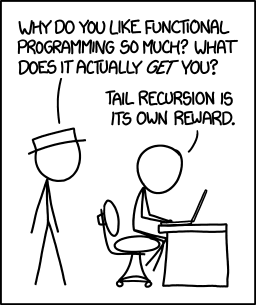 Tail & Bottom-upRecursion
Matt Wang
xkcd #1270
& Ali, Alice, Andrew, Anmol, Antonio, Connor, Edison, Helena, Jonathan, Katherine, Lauren, Lawrence, Mayee, Omar, Riva, Saan, and Yusong
Administrivia (05/14)
Reminder: new math conventions page
nothing should come as a surprise
Work-in-progress – please give us feedback!
Previous Ed announcement on better (hopefully!) explanation of rev-acc inductive step
75
Recall: Loops, Recursion, and Cliffhangers
Ordinary loops are a special case of recursion
recursion is more powerful
recursion is necessary in many cases (e.g., tree traversals)
even most list functions require extra space

Likely lingering questions…
does this conversion work for all list functions?
what about functions on other data types?
what kinds of problems can neither really solve?
76
Recall: "Bottom Up" Functions on Lists (1/4)
twice(nil)	:=  nil
	twice(x :: L)	:=  (2x) :: twice(L)

The opposite of "tail recursion" is purely "bottom up"
tail recursion does the work "top down"
all the work is done as we move down the list
this definition is "bottom up"
all the work is done as we work back from nil to the full list
77
Recall: "Bottom Up" Functions on Lists (2/4)
twice(nil)	:=  nil
	twice(x :: L)	:=  (2x) :: twice(L)

Attempt to do this with an accumulator

	twice-acc(nil, R)	  := R
	twice-acc(x :: L, R)	  := twice-acc(L, (2x) :: R)

this could be implemented with a loop
but it's incorrect…
78
Recall: "Bottom Up" Functions on Lists (3/4)
twice(nil)	:=  nil
	twice(x :: L)	:=  (2x) :: twice(L)

Attempt to do this with an accumulator

	twice-acc(nil, R)	  := R
	twice-acc(x :: L, R)	  := twice-acc(L, (2x) :: R)

	twice(1 :: 2 :: 3 :: nil)
	  = 2 :: twice(2 :: 3 :: nil)			def of twice
	  = 2 :: 4 :: twice(3 :: nil)			def of twice
	  = 2 :: 4 :: 6 :: twice(nil)			def of twice
	  = 2 :: 4 :: 6 :: nil					def of twice
79
Recall: "Bottom Up" Functions on Lists (4/4)
twice(nil)	:=  nil
	twice(x :: L)	:=  (2x) :: twice(L)

Attempt to do this with an accumulator

	twice-acc(nil, R)	  := R
	twice-acc(x :: L, R)	  := twice-acc(L, (2x) :: R)

	twice(1 :: 2 :: 3 :: nil) = … 2 :: 4 :: 6 :: nil

	twice-acc(1 :: 2 :: 3 :: nil, nil)
	  = twice-acc(2 :: 3 :: nil, 2 :: nil)			def of twice-acc
	  = twice-acc(3 :: nil, 4 :: 2 :: nil)			def of twice-acc
	  = twice-acc(nil, 6 :: 4 :: 2 :: nil)			def of twice-acc
	  = 6 :: 4 :: 2 :: nil						def of twice-acc
80
This Twice Is (not) Right!
twice(nil)	:=  nil
	twice(x :: L)	:=  (2x) :: twice(L)

Attempt to do this with an accumulator

	twice-acc(nil, R)	  := R
	twice-acc(x :: L, R)	  := twice-acc(L, (2x) :: R)

we end up with twice-acc(L, nil) = rev(twice(L))
we can fix this by reversing the result when we're done
we return rev(twice-acc(L, nil))
or, we can reverse the list (once) before we recurse
either lets us use a loop, but neither is O(1) memory
81
Fixing Twice by “Cheating”: Rev Before
twice-acc(nil, R)	  := R
	twice-acc(x :: L, R)	  := twice-acc(L, (2x) :: R)

	twice(L)	:=  twice-acc(rev(L), nil)
const twice = (L: List): List => {
	let R = nil;
	let S = rev(L);
while (S.kind !== "nil") {
  R = cons(2n * S.hd, R);
  S = S.tl;
} 
return R;  // = twice(L)
}
82
Fixing Twice by “Cheating”: Rev After
twice-acc(nil, R)	  := R
	twice-acc(x :: L, R)	  := twice-acc(L, (2x) :: R)

	twice(L)	:=  rev(twice-acc(L, nil))
const twice = (L: List): List => {
	let R = nil;
while (L.kind !== "nil") {
  R = cons(2n * L.hd, R);
  L = L.tl;
}
return rev(R);  // = twice(L)
}
83
Generalizing “The Twice is Right”
84
Proving f-acc(ts): Proof Goal
f-acc(nil, R)			:=  R
	f-acc(x :: L, R)			:=  f-acc(L, g(x) :: R)

Prove that f-acc(L, R) = rev(f(L)) ⧺ R
prove by structural induction on L (so R remains a variable)
Will use prior definitions of concat & rev
these are very commonly used in recursive list code
f(nil)		:=  nil
       f(x :: L)	:=  g(x) :: f(L)
85
Proving f-acc(ts): Base Case (1/2)
f-acc(nil, R)			:=  R
	f-acc(x :: L, R)			:=  f-acc(L, g(x) :: R)

Prove that f-acc(L, R) = rev(f(L)) ⧺ R

Base Case (nil):


	f-acc(nil, R)
concat(nil, R)	:=  R
       concat(x :: L, R)	:=  x :: concat(L, R)
f(nil)		:=  nil
       f(x :: L)	:=  g(x) :: f(L)
86
Proving f-acc(ts): Base Case (2/2)
f-acc(nil, R)			:=  R
	f-acc(x :: L, R)			:=  f-acc(L, g(x) :: R)

Prove that f-acc(L, R) = rev(f(L)) ⧺ R

Base Case (nil):


	f-acc(nil, R)		= R							def of f-acc
					= concat(nil, R)				def of concat
					= concat(rev(nil), R)			def of rev
					= concat(rev(f(nil)), R) 		def of f
					= rev(f(L)) ⧺ R
concat(nil, R)	:=  R
       concat(x :: L, R)	:=  x :: concat(L, R)
f(nil)		:=  nil
       f(x :: L)	:=  g(x) :: f(L)
87
Proving f-acc(ts): Inductive Step (1/3)
f-acc(nil, R)			:=  R
	f-acc(x :: L, R)			:=  f-acc(L, g(x) :: R)

Prove that f-acc(L, R) = rev(f(L)) ⧺ R

Inductive Hypothesis: assume that f-acc(L, R) = rev(f(L)) ⧺ R for any R

Inductive Step (x :: L):

f-acc(x :: L, R)
concat(nil, R)	:=  R
       concat(x :: L, R)	:=  x :: concat(L, R)
f(nil)		:=  nil
       f(x :: L)	:=  g(x) :: f(L)
88
Proving f-acc(ts): Inductive Step (2/3)
f-acc(nil, R)			:=  R
	f-acc(x :: L, R)			:=  f-acc(L, g(x) :: R)

Prove that f-acc(L, R) = rev(f(L)) ⧺ R

Inductive Hypothesis: assume that f-acc(L, R) = rev(f(L)) ⧺ R for any R

Inductive Step (x :: L):

f-acc(x :: L, R)			= f-acc(L, g(x) :: R)			def of f-acc
					= rev(f(L)) ⧺ g(x) :: R 			Ind. Hyp.
					= rev(f(L)) ⧺ g(x) :: nil ⧺ R 		def of concat (1)
					= rev(f(L)) ⧺ [g(x)] ⧺ R		def of concat (2)
concat(nil, R)	:=  R
       concat(x :: L, R)	:=  x :: concat(L, R)
f(nil)		:=  nil
       f(x :: L)	:=  g(x) :: f(L)
89
Proving f-acc(ts): Inductive Step (3/3)
f-acc(nil, R)			:=  R
	f-acc(x :: L, R)			:=  f-acc(L, g(x) :: R)

Prove that f-acc(L, R) = rev(f(L)) ⧺ R

Inductive Hypothesis: assume that f-acc(L, R) = rev(f(L)) ⧺ R for any R

Inductive Step (x :: L):

f-acc(x :: L, R)			= f-acc(L, g(x) :: R)			def of f-acc
					= rev(f(L)) ⧺ g(x) :: R 			Ind. Hyp.
					= rev(f(L)) ⧺ g(x) :: nil ⧺ R 		def of concat (1)
					= rev(f(L)) ⧺ [g(x)] ⧺ R		def of concat (2)
					= rev(g(x) :: f(L)) ⧺ R		 	def of rev
					= rev(f(x :: L)) ⧺ R 			def of f
f(nil)		:=  nil
       f(x :: L)	:=  g(x) :: f(L)
rev(nil)	:=  nil
	        rev(x :: L)	:= rev(L) ⧺ [x]
90
f-acc(ts) in Code
f-acc(nil, R)			:=  R
	f-acc(x :: L, R)			:=  f-acc(L, g(x) :: R)

	f(L)	:=  rev(f-acc(L, nil))
const f = (L: List): List => {
	let R = nil;
	{{ Inv: f-acc(L0, R0) = f-acc(L, R) }}
while (L.kind !== "nil") {
  R = cons(g(L.hd), R);
  L = L.tl;
}
return rev(R);  // = f(L)
}
91
Proving the Loop f-acc(ts) Correct: Initialization
f-acc(nil, R)			:=  R
	f-acc(x :: L, R)			:=  f-acc(L, g(x) :: R)

	f(L)	:=  rev(f-acc(L, nil))
initialization holds
immediately!
const f = (L: List): List => {
	let R = nil;
	{{ Inv: f-acc(L0, R0) = f-acc(L, R) }}
while (L.kind !== "nil") {
  R = cons(g(L.hd), R);
  L = L.tl;
}
return rev(R);  // = f(L)
}
92
Proving the Loop f-acc(ts) Correct: Exit
f-acc(nil, R)			:=  R
	f-acc(x :: L, R)			:=  f-acc(L, g(x) :: R)

	f(L)	:=  rev(f-acc(L, nil))
need to check exit satisfies postcondition
...
	{{ Inv: f-acc(L0, R0) = f-acc(L, R) }}
while (L.kind !== "nil") {
  ...
}
{{ f-acc(L0, R0) = f-acc(L, R) and L = nil }}
{{ rev(R) = f(L) }}
return rev(R);  // = f(L)
rev(R)
  = rev(f-acc(nil, R))	def of f-acc
  = rev(f-acc(L, R)) 	since L = nil
  = rev(f-acc(L0, R0)) 	Inv
  = rev(f-acc(L, nil))	since R0 = nil
  = f(L)				def of f
93
Proving the Loop f-acc(ts) Correct: Body (1/2)
f-acc(nil, R)			:=  R
	f-acc(x :: L, R)			:=  f-acc(L, g(x) :: R)

	f(L)	:=  rev(f-acc(L, nil))
94
Proving the Loop f-acc(ts) Correct: Body (2/2)
f-acc(nil, R)			:=  R
	f-acc(x :: L, R)			:=  f-acc(L, g(x) :: R)

	f(L)	:=  rev(f-acc(L, nil))
need to check …
…
	let R = nil;
	{{ Inv: f-acc(L0, R0) = f-acc(L, R) }}
while (L.kind !== "nil") {
     {{ f-acc(L0, R0) = f-acc(L, R) and L = L.hd :: L.tl }}
   {{ f-acc(L0, R0) = f-acc(L.tl, g(x) :: R) }}
  R = cons(g(L.hd), R);
  L = L.tl;
  {{ f-acc(L0, R0) = f-acc(L, R) }}
	…
true by def of f-acc!
95
Rewriting the f-acc(ts) Invariant
let R = nil;
{{ Inv: f-acc(L0, R0) = f-acc(L, R) }}
					
f-acc(L, R)			= rev(f(L)) ⧺ R 				by earlier proof

f-acc(L0, R0)			= rev(f(L0)) ⧺ R0 				by earlier proof
					= rev(f(L0)) 					as R0 = nil


	therefore…

	{{ Inv: rev(f(L0)) = rev(f(L)) ⧺ R }}
96
f-acc(L, R) = rev(f(L)) ⧺ R
f-acc(ts) in Code, Rewritten
f-acc(nil, R)			:=  R
	f-acc(x :: L, R)			:=  f-acc(L, g(x) :: R)

	f(L)	:=  rev(f-acc(L, nil))
const f = (L: List): List => {
	let R = nil;
	{{ Inv: rev(f(L0)) = rev(f(L)) ⧺ R }}
while (L.kind !== "nil") {
  R = g(L.hd);
  L = L.tl;
}
return rev(R);  // = f(L)
}
97
Taking Stock: Element-wise Processing
a function like
f(nil)		:=  nil
f(x :: L)	:=  g(x) :: f(L)
can always be written tail-recursively with our “reversal” trick, but it won’t be O(1) space
O(n) space is reasonable, since it returns a list
loop version is not any better
is this helpful?
yes: can use recursion reasoning while still writing loops
no: feels like … overkill?
also: bread-and-butter in pure functional languages(e.g. OCaml, Haskell*) – see “map” and “fold”
98
When is Tail Recursion Natural (or Efficient)?
there’s been a secret hidden pattern for:
what’s “easy” with tail recursion(aka “loop order”, or front-to-back)
what’s “easy” with bottom-up recursion(aka “natural recursive order”, or back-to-front)

let’s compare a few examples we’ve seen, and contrast to examples that won’t work
99
Speed Round: Sum
Do you think this tail-recursive version is correct?
Normal version:
	 sum(nil)			:= 0
	 sum(x :: L)			:= x + sum(L)
“Tail-Recursive Version”:
	 sum-a(nil, r)		:= r
	 sum-a(x :: L, r)		:= sum-a(L, x + r)
	 sum(S) 			~ sum-a(S, 0)
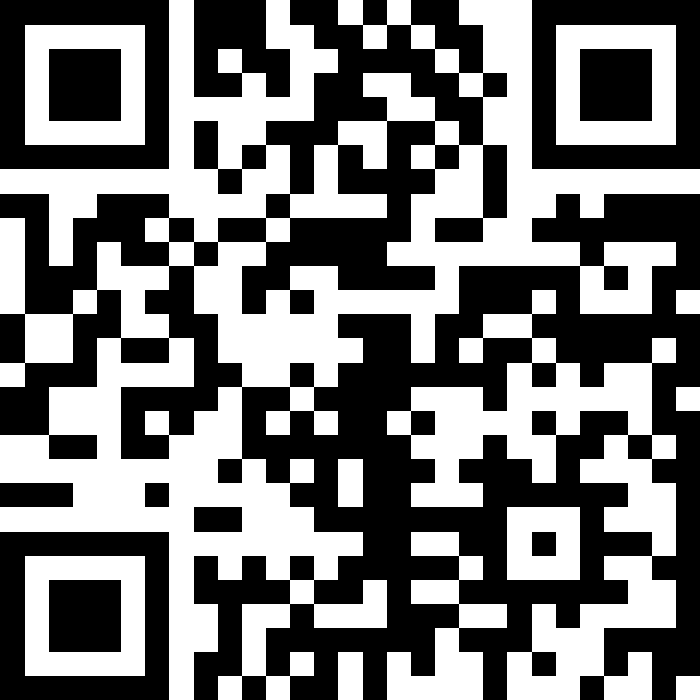 sli.do #cse331
Yes! Proof left for the reader, but let’s trace:

sum([1, 3, 5]) = 1 + sum([3, 5]) = 1 + 3 + sum([5]) = 1 + 3 + 5 + sum([]) = … = 9

sum-a([1, 3, 5], 0) = sum-a([3, 5], 1) = sum-a([5], 4) = sum-a([], 9) = 9
100
Speed Round: Sub
Do you think this tail-recursive version is correct?
Normal version:
	 sub(nil)			:= 0
	 sub(x :: L)			:= x - sub(L)
“Tail-Recursive Version”:
	 sub-a(nil, r)		:= r
	 sub-a(x :: L, r)		:= sub-a(L, r - x)
	 sub(S) 			~ sub-a(S, 0)
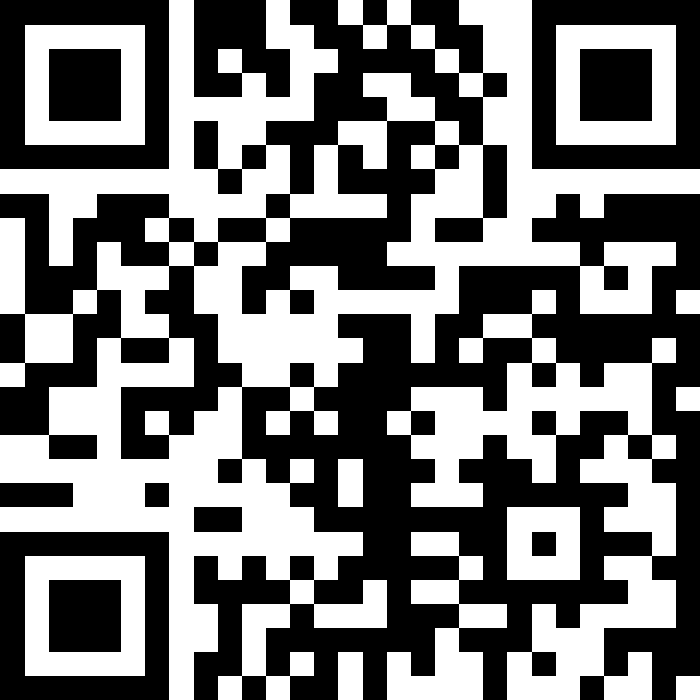 sli.do #cse331
No! Let’s try a smaller-than-previous example:

sub([1, 3]) = 1 - sub([3]) = 1 – (3 - sub([])) = 1 – (3 – 0) = -2

sub-a([1, 3], 0) = sub-a([3], -1) = sub-a([], -4) = -4
101
Speed Round: Sub, But Fixed!!
Do you think this tail-recursive version is correct?
Normal version:
	 sub(nil)			:= 0
	 sub(x :: L)			:= x - sub(L)
“Tail-Recursive Version”:
	 sub-b(nil, r)		:= r
	 sub-b(x :: L, r)		:= sub-b(L, x - r)
	   sub(S) 			~ sub-b(S, 0)
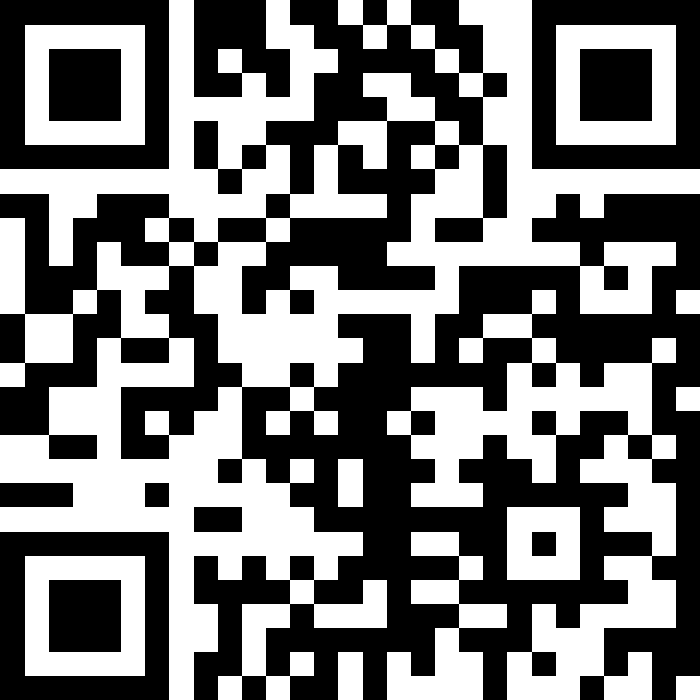 sli.do #cse331
No! Let’s try a smaller-than-previous example:

sub([1, 3]) = 1 - sub([3]) = 1 – (3 - sub([])) = 1 – (3 – 0) = -2 

sub-b([1, 3], 0) = sub-b([3], 1) = sub-b([], 2) = 2
102
Speed Round: Flatten
Do you think this tail-recursive version is correct?
Normal version:
	 flatten(nil)		:= []
	 flatten(x :: L)		:= x ⧺ flatten(L)
“Tail-Recursive Version”:
	 flatten-acc(nil, r)		:= r
	 flatten-acc(x :: L, r)	:= flatten-acc(L, r ⧺ x)
	 flatten(x) 				~ flatten-acc(x, [])
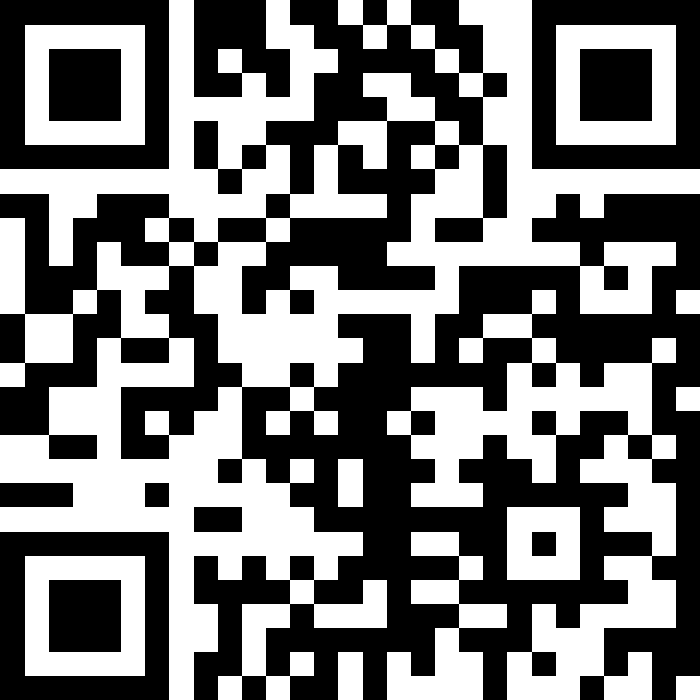 sli.do #cse331
Example Flatten:

flatten([[1, 2, 3], [2, 4, 6, 8], [7, 8, 9]]) = [1, 2, 3, 2, 4, 6, 8, 7, 8, 9]
103
Tracing flatten (Bottom-Up Recursion)
flatten(nil)		:= []
flatten(x :: L)		:= x ⧺ flatten(L)


flatten0([[1, 2, 3], [2, 4, 6, 8], [7, 8, 9]]) 
= [1, 2, 3] ⧺ flatten1([[2, 4, 6, 8], [7, 8, 9]])
= [1, 2, 3] ⧺ [2, 4, 6, 8] ⧺ flatten2([[7, 8, 9]])
= [1, 2, 3] ⧺ [2, 4, 6, 8] ⧺ [7, 8, 9] ⧺ nil
= [1, 2, 3] ⧺ [2, 4, 6, 8] ⧺ [7, 8, 9]				resolve flatten2
= [1, 2, 3] ⧺ [2, 4, 6, 8, 7, 8, 9]					resolve flatten1
= [1, 2, 3, 2, 4, 6, 8, 7, 8, 9]						resolve flatten0
104
Tracing flatten-acc (Tail Recursion)
flatten-acc(nil, r)		:= r
	 flatten-acc(x :: L, r)	:= flatten-acc(L, r ⧺ x)
	 flatten(x) 			~ flatten-acc(x, [])

	flatten-acc([[1, 2, 3], [2, 4, 6, 8], [7, 8, 9]], []) 
	= flatten-acc([[2, 4, 6, 8], [7, 8, 9]], [] ⧺ [1, 2, 3]) 
	= flatten-acc([[7, 8, 9]], [1, 2, 3] ⧺ [2, 4, 6, 8] )
	= flatten-acc([], [1, 2, 3, 2, 4, 6, 8] ⧺ [7, 8, 9]) 
	= [1, 2, 3, 2, 4, 6, 8, 7, 8, 9]
105
A Tale of Two Flattens
“Abstract” Flatten:
	[1, 2, 3] ⧺ [2, 4, 6, 8] ⧺ [7, 8, 9]
flatten-acc (top-down recursion)
(([] ⧺ [1, 2, 3]) ⧺ [2, 4, 6, 8]) ⧺ [7, 8, 9]
flatten (bottom-up recursion)
[1, 2, 3] ⧺ ([2, 4, 6, 8] ⧺ ([7, 8, 9] ⧺ []))
[1, 2, 3, 2, 4, 6, 8, 7, 8, 9]
same answer! why?
concat is associative: (a ⧺ b) ⧺ c = a ⧺ (b ⧺ c)
106
House of the Rising Sum
“Abstract” Sum:
	1 + 3 + 5
sum-acc (top-down recursion)
((0 + 1) + 3) + 5
sum (bottom-up recursion)
1 + (3 + (5 + 0))
9
same answer! why?
addition is associative: (a + b) + c = a + (b + c)
107
No Subs, Please
“Abstract” Sub:
1 - 3
sub-b is like
our “reverse” trick
sub-b (top-down recursion)
3 – (1 – 0)

= 2
sub (bottom-up recursion)
1 – (3 – 0)

 = -2
sub-a (top-down recursion)
(0 – 1) – 3

= – 4
answer is “reversed”
108
Defining Associativity (Loosely)
109
Coming Back to Tail Recursion
110
Okay Buddy, But Does This Get Me a Job?
common post-123 question:“when should I use a loop vs recursion?”
one common (imperfect) answer: “use the strategy that mirrors your data”
now have vocabulary for one interesting framing
left-associative operations lend themselves to top-down recursion (aka loops or tail-recursion)
right-associative operations lend themselves to bottom-up recursion (aka “natural” recursion)
for operations that are both (associative), go wild :)
111
Some Brief Footnotes
left & right-associativity are programming languages terms
very common consideration in compiler & parser implementation
in functional programming languages, this conversation generalizes to “foldl” versus “foldr” (with performance implications)

in math, this is one motivation for studying semigroups
though this is probably beyond what you need now (or … ever?)
112
Bonus: Tail Recursion “modulo cons” (1/3)
Many very smart programming languages & compilers engineers think about fast tail calls

Functional languages like OCaml & Haskell* have all sorts of tricks to make tail recursion very fast
includes some “cheating” with language design
some also present in GCC, LLVM (and thus, C, C++, …)

Common bag of tricks: tail recursion “modulo ___”
most famous: “Tail recursion modulo cons” (~1970s)
also: tail recursion modulo addition, multiplication, …
113
Bonus: Tail Recursion “modulo cons” (2/3)
Discovering Tail Recursion modulo cons yourself is very rewarding, so I won’t spoil all of it for you
it requires some knowledge of what’s in the call stack & how function calls work – the stuff in CSE 351
but, you technically know enough already :)

Here’s a hint:
if you know that every function returns either a direct value, a function call, or cons on one of the two…
can you “shift” the cons to the next function call (plumbing required) to go back to being tail-recursive?
114
Bonus: Tail Recursion “modulo cons” (3/3)
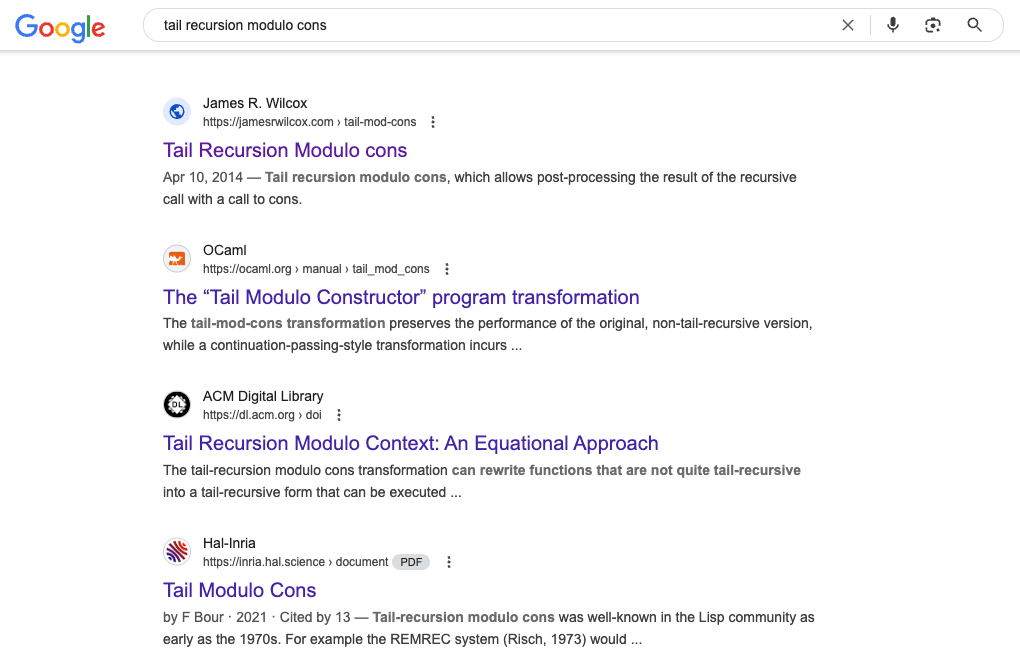 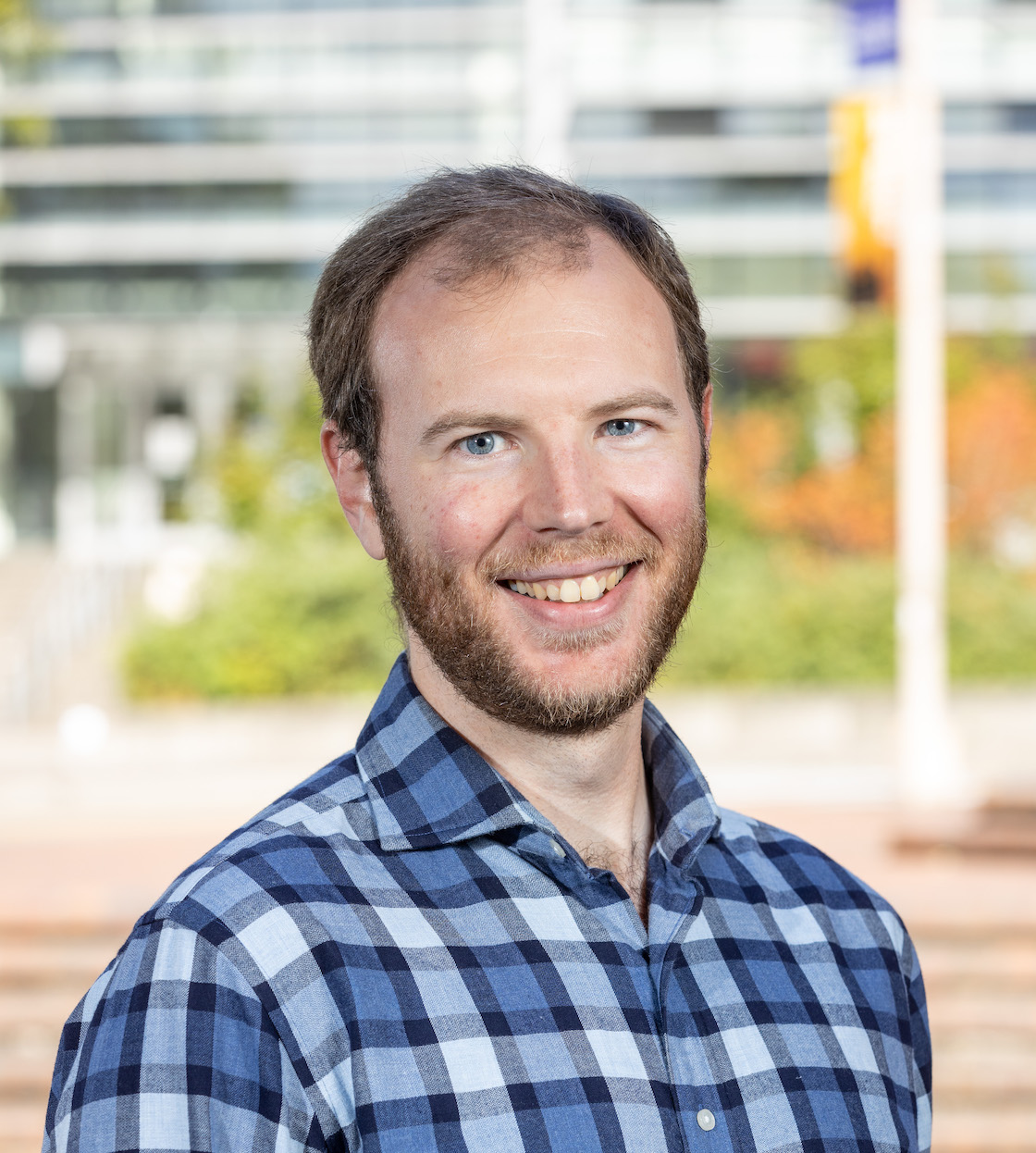 115
Wrapping up Recursion vs Loops
There is a fundamental tension between:
Natural recursive order (bottom-up, aka back-to-front)
Natural loop order (front-to-back)
Some problems lean towards one or the other;highly related to their associativity

Three ways to bridge this gap:
Make the loop serve the recursion
Bottom-up list loop template calling rev(L) (and other complex things)
Make the recursion serve the loop
Tail recursion
Change the data structure
that’s our next unit :))
116